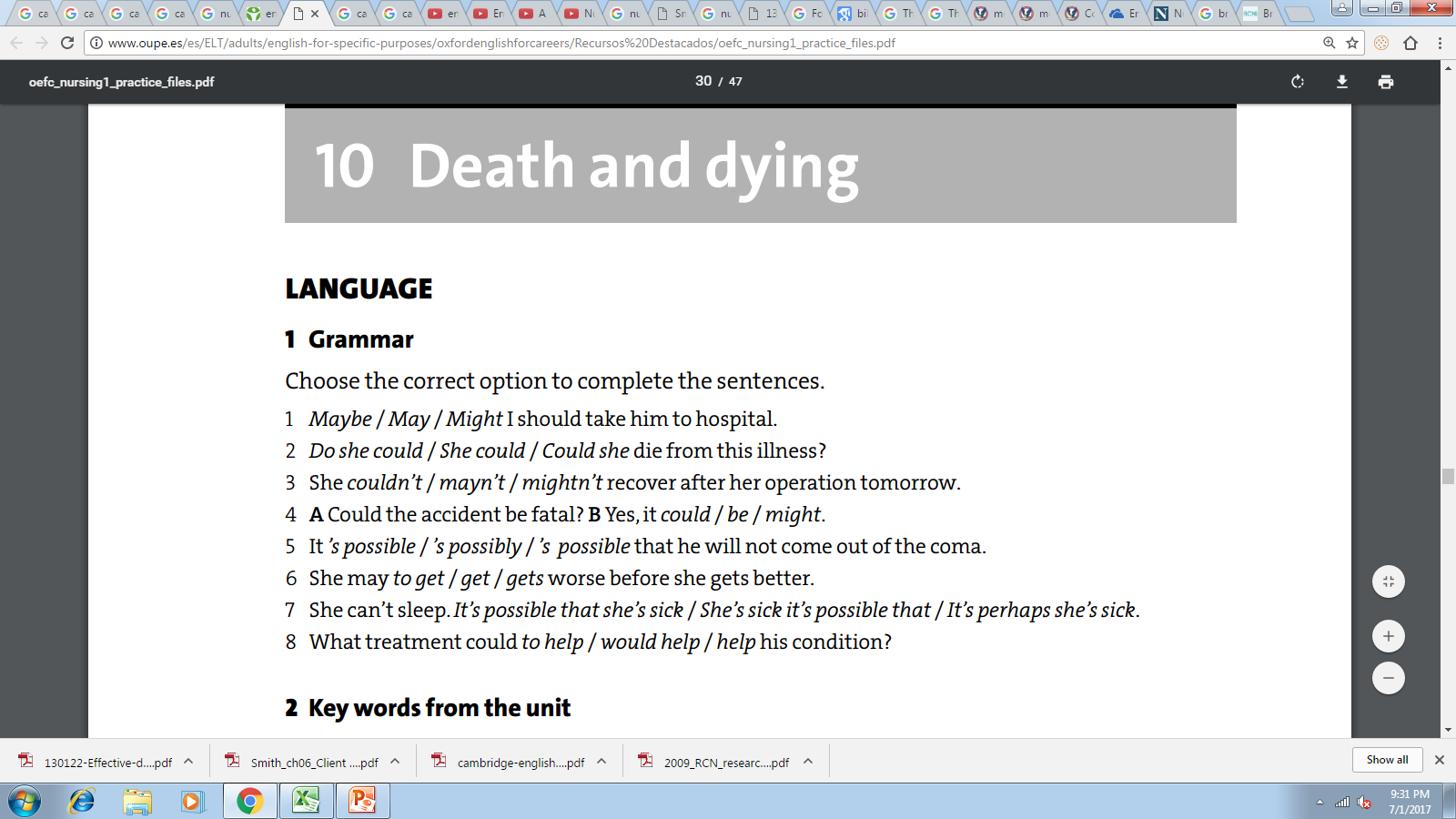 Source: Oxford English for Careers in Nursing 1 Practice File
@Oxford University Press 2011
Activity 1: Choose the correct option
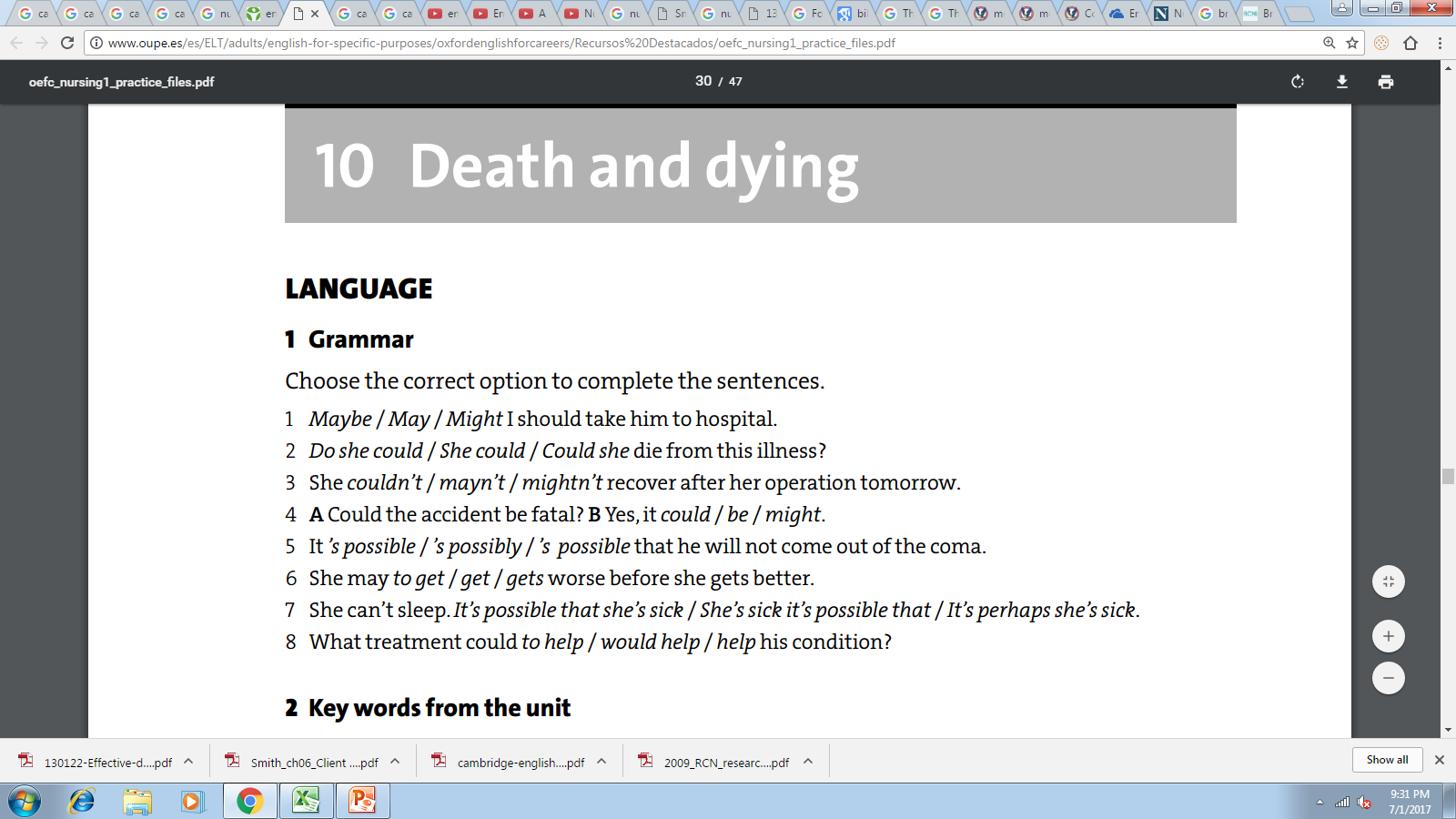 Activity 2: Completing sentences with the right words from the list.
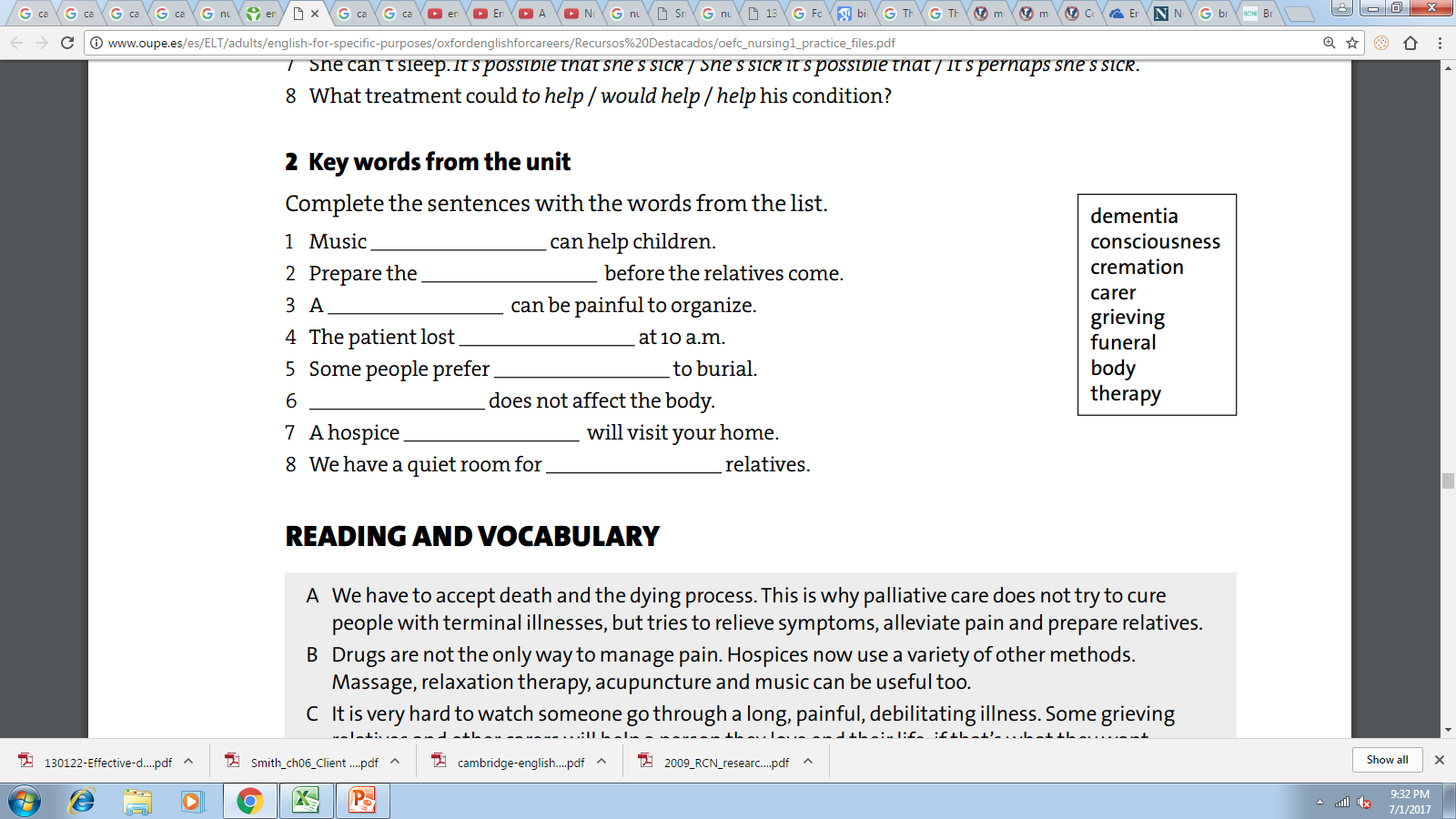 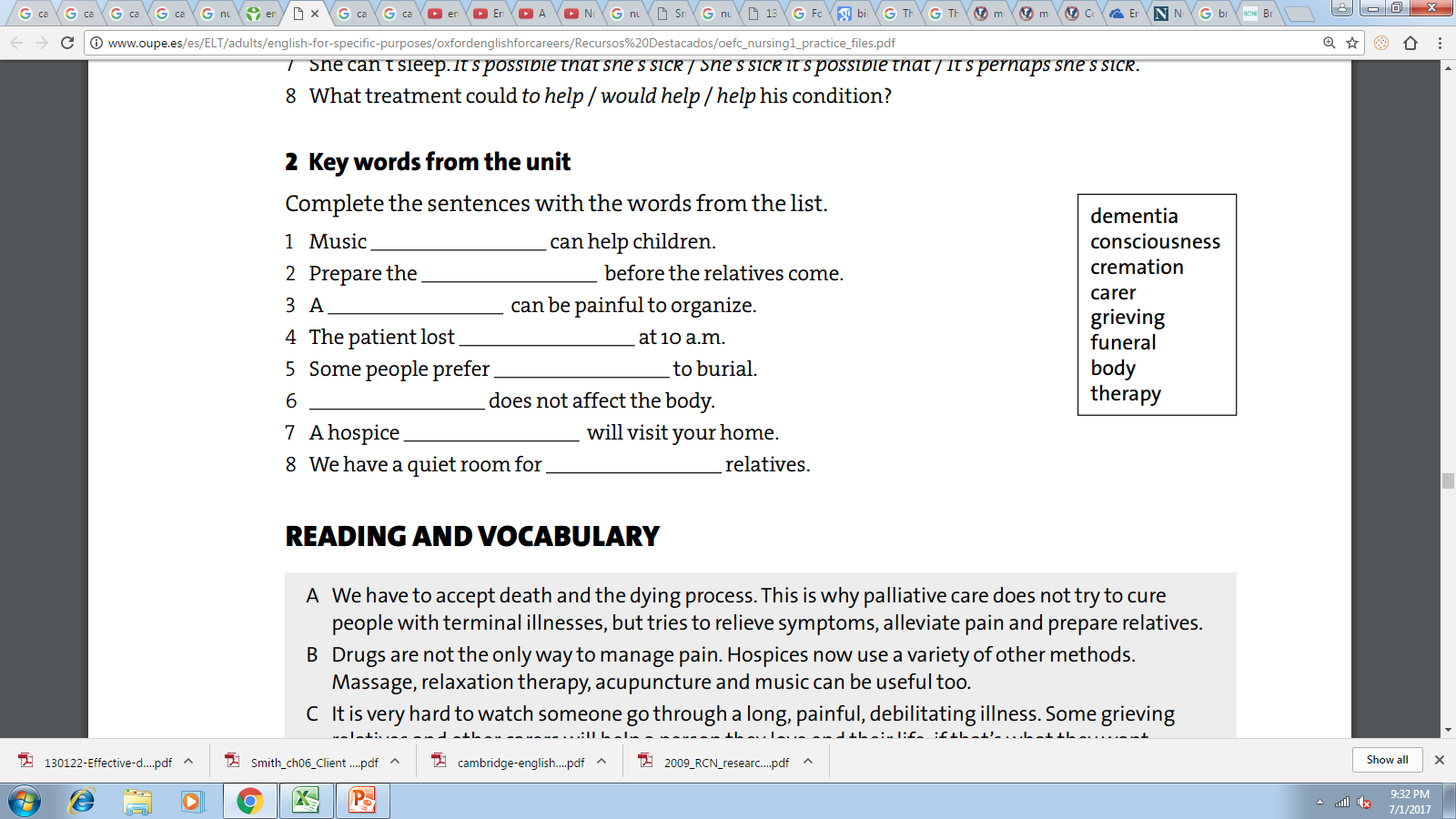 Activity 3:  Completing sentences with the right words from the list.
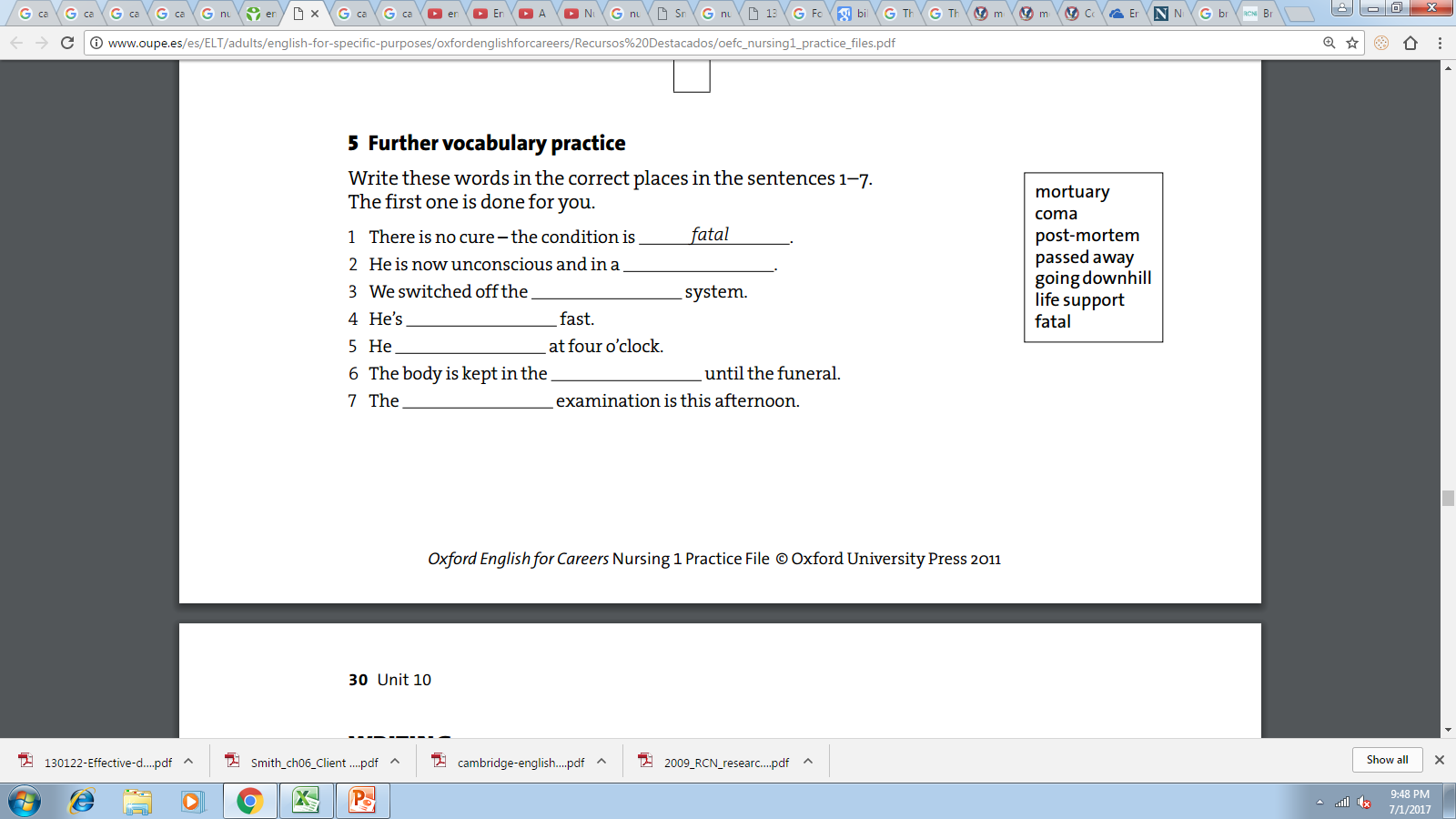 Activity 4: Reading Comprehension - text
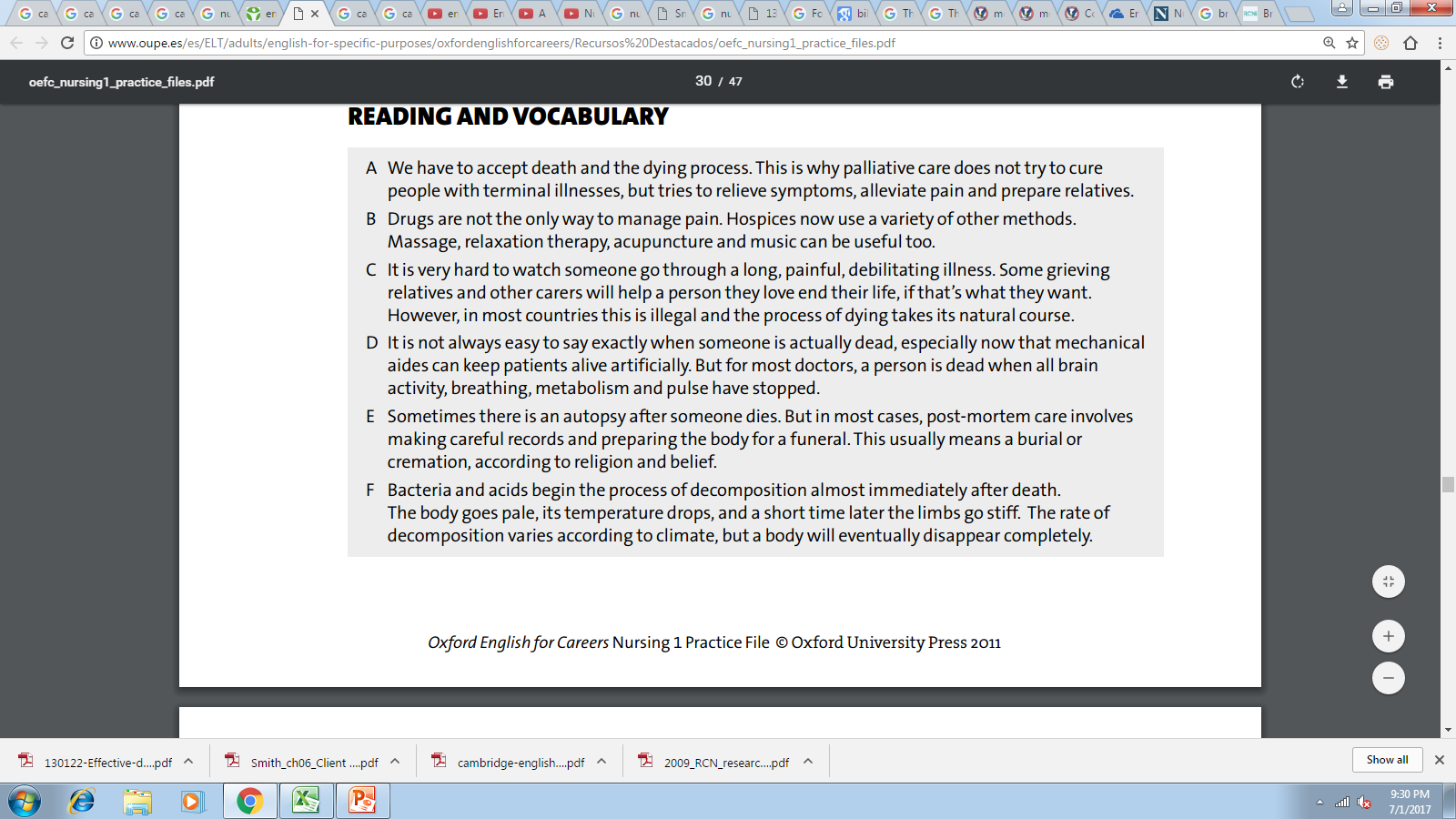 Activity 4: Reading Comprehension -Directions
In which paragraphs (A to F) in the text can you find the answers to the following questions? Write the number of the paragraph and write the answer to each question.
Activity 4: Reading Comprehension Questions